وزارة التعليم العالي والبحث العلمي
جامعة بغداد
كلية التربية البدنية وعلوم الرياضة للبنات
الدراسات العليا – الماجستير

طرائق التدريس/الماجستير
تصميم البيئة الصفية والتعلم النشط
أعداد
أ.د نهاد محمد علوان
المحتويات
البيئة الصفية
الكل صف دراسي بيئة متميزة، تحدد معالمها طبيعة العلاقات بين طلبة الصف وبينهم وبين المعلم وطريقة تدريس المحتوى الدراسي إضافة إلى ادراكهم بعض الحقائق التنظيمية للصف وبيئة التعلم بالصف تختلف باختلاف المادة دراسية ولكل صف سمة مميزة أو مناخ يميزه عن غيره من الصفوف وتؤثر على مالية التعلم داخل الصف فهي بمثابة الشخصية للفرد.
يحتاج المعلم وهو يعد خطته إلى معرفة دقيقة بالبيئة الصفية التي يتم سوف يتم تنفيذ فيها الدرس من حيث:
عدد الطلبة.
حجم الصف.
توافر إمكانات المادية والتسهيلات.
توافر المراجع والمصادر والوسائل.
الجو الفيزيائي للصف: الحرارة، البرودة، الأكسجين، السعة، ... الخ.
فلا يستطيع المعلم أن يخطط لنشاط تعاوني إذا كانت البيئة الصفية لا تسمح بهذا النشاط ولا يستطيع أن يعطي تمرينات حركية. فالخطة دائر تصلح في البيئة الصفية التي اعدت لها.
اذ تتعلق الظروف المادية بتصميم المكان الذي يشغله الصف والمبنى المدرسي، ونوع المواد والأجهزة والتقنيات والمصادر التعليمية المتوافرة، وبالمتغيرات الطبيعية التي يتصف بها الصف من درجة حرارة وإضاءة ورطوبة وما إلى ذلك، أما الظروف التدريسية فتشمل أفعال المعلمين ونشاطهم التعليمي داخل غرفة الصف، سواء ما تعلق منها في تحديد الأهداف التدريسية، أو بأساليب التدريس أو بالتقويم، وفي الغالب ثمة توافق إلى حد كبير بين تصميم المكان وبين الظروف التدريسية السائدة فيه. فيما الظروف التسييرية تتعلق بالقواعد والمعايير التي يعمل بها في البيئة التعليمية لضبط سلوك المتعلمين، أو للمحافظة على انتظامهم في متابعة تعلمهم، ولذا يتوقف نجاح أي تعليم على البيئة التعليمية التي يحدث فيها ذلك التعليم، فالبيئة التعليمية تلعب دورا مهما في تحقيق أهداف التعليم جنبا إلى جنب مع المنهج والمعلم وطرق التدريس الحديثة التي فعل دور المتعلم وتجعله في قلب العملية التعليمية، ولكي تتحقق أهداف التعليم، لابد أن تكون البيئة التعليمية جاذبة ومشوقة، يشعر فيها المتعلمون بالراحة والأمن والتحدي وتحفزهم على التعلم
فبيئة التعلم تشتمل على عناصر كثيرة مثل:
الصوت وما يتصل به من حيث الارتفاع والانخفاض والنبرات والمشوشات.
الضوء وما يتصل به من حيث السطوع واللون.
التصميم من حيث ترتيب المقاعد وأدوات العرض.
المعلم وما يتصل به من مظهر وفصاحة نطق وحركة وأسلوب تواصل.
المناخ وما يتصل به من تهوية ودرجات الحرارة.
الجانب الاجتماعي في التعلم وما يتصل به من كون التعلم فردي أو يجري في أزواج أو مجموعات أو جماعيا.
النظام المعمول به وما يتصل به من مستوى الضبط والقيود وصرامة التعليمات.
  دور المعلم ومهاراته في ادارة البيئة الصفية وتنظيمها
لقد ازدادت مهمات معلم الصف وادواره، وتجددت بشكل كبير وفاعل، بهدف إيجاد بيئة صفية ومناخ ملائم لإحداث التعلم، وتحقيق الأهداف التعليمية وهذه الأدوار هي:
أ- تصميم البيئة الصفية التعليمية الجيدة 
ومن خصائص البيئة التعليمية الجيدة ما يلي:
أن تكون البيئة المادية مريحة وجذابة ومجهزة بالأجهزة والتقنيات والمصادر والمواد التعليمية اللازمة، ومنظمة على نحو يتيح للطلاب فرص التعليم الفردي والتعليم في مجموعات.
وجود رسالة واضحة للبيئة، تظهر بجلاء ما تركز عليه المدرسة وما تسعى إلى انجازه وما تهتم به وتقدره، فيكون للعاملين فيها من إداريين ومعلمين ولطلبتها ولمجتمعها توقعات واضحة عن الأدوار التي عليهم تأديتها.
أن تكون بيئة آمنة لا يحس فيها المتعلم بالخوف أو القلق أو التهديد.
أن تكون بيئة ترعى المتعلم وتحرص على تعلمه ونمائه، وتحثه على بذل كل جهد مستطاع في التعلم، وتحاول إشغاله بالتعلم وانهماكه فيه وصبره عليه، وبذل أقصى طاقته لتحصيل العلم والمعرفة.
أن تتسم البيئة بالتشاركية ويقصد بذلك أن تكون عملية التعلم فيها عملية تشاركية يسهم فيها المعلمون والطلبة معا، ويكون دور المعلم فيها دور المرشد وليس دور المصدر للمعلومات.
أن تقوم البينة على الضبط أو التسيير الذاتي، ومعنى ذلك أن الطلبة في هذه البيئة يتعلمون أن يضبطوا سلوكهم وتصرفاتهم بأنفسهم، على نحو يسهل تعلمهم ونمائهم.
أن يتسم صنع القرار بالمشاركة ولا ينفرد به مدير المدرسة أو المعلم أو المتعلم.
إيجابية التفاعل بين المتعلمين أنفسهم وبينهم وبين معلميهم داخل الصفوف وخارجها.
وباعتبار برنامج تحسين البيئة التعليمية يهدف إلى زيادة فاعلية البيئة التعليمية داخل الفصل وخارجه من خلال توفير المتطلبات التقنية من أجهزة حاسب وسبورات تفاعلية وأجهزة عرض وشبكات اتصال محلية داخل المدرسة وشبكات خارجية من خلال الانترنت فان البيئة التعليمية التي تساعد على دمج التقنيات التعليمية.
أن تكون بيئة نشطة بمعنى ان يشارك الطلبة في عمليات عقلية مختلفة وان يكونوا مسؤولين عن النتائج التي يحصلون عليها كما يمكنهم استخدام التقنية لإيجاد مصادر معدة للخبرات واستخدام الحاسب، لأجراء العمليات الحسابية والمنطقية.
ان تكون بيئة بنائية وفي هذه البيئة يقوم المتعلمون بإدخال الأفكار الجديدة على المعرفة السابقة لفهم المعنى ويبنون معارفهم بأنفسهم مستخدمين المصادر المتعددة للمعرفة والمهارات المتاحة عن طريق استخدام شبكات الحاسب والانترنت.
أن تكون بيئة تعاونية وفي هذه البيئة يعمل الطلاب على شكل مجموعات تعلم صغيرة حيث يساعدة كل منهم الأخر لتحقيق التعلم الأفضل، وفي هذه الحالة يمكنهم استخدام البرمجيات المختلفة لتعزيز التعلم التعاوني واستخدام شبكات الحاسب وأدوات التعليم الإلكتروني.
أن تكون بيئة محادثة واتصال فيما بينهم لتبادل المعرفة عن طريق استخدام أدوات المعرفة المختلفة فيما بينهم لتخطي البعد المكاني والاتصال مع مجموعات أخرى.
أن تكون بيئة مقصودة ومنظمة وفيها يكون لدى المتعلمون مسبقا اهداف معرفية وغير معرفية يسعون لتحقيقها.
أن تكون مرتبطة بالبيئة الحقيقية يقدم إلى المتعلمين واجبات (مشكلات) من البيئة الحقيقية، ويمكن استخدام المحاكاة لمساعدة المتعلمين على فهم وحل هذه المشكلات.
أن تكون بيئة تفكير: يمكن للمتعلمين التفكير في العمليات المعرفية التي حصلت في بيئة التعلم وكذلك في القرارات التي تم اتخاذها للوصول للحل المطلوب، ويمكن استخدام الحاسب وأدوات التعلم الإلكتروني المختلفة كأدوات انتاج لعرض ذلك أو كأدوات للقيام بالعمليات المعرفية المختلفة.
 
ب_ ادارة البيئة المادية الصفية وتنظيمها 
حيث يجب ان تكون غرفة الصفا غنية بمكوناتها المادية، المستحدثة والمتجددة والمتابعة بشكل مستمر، ومن الأمور التي يقوم بها المعلم في هذا السبيل:
الرقابة على مكونات الغرفة الصيفية من الأثاث، والعمل على ديمومة صلاحيتها.
المبادرة بتنظيم مكونات المادية للصف وترتيبها بشكل منظم حتى لايعيق استخدامها الحركة 
تنظيم وضع المعدات والأدوات والوسائل التعليمية، بحيث يمكن استخدامه بسهوله، حيثما دعت الحاجة
الاهتمام بترتيب الغرفة الصفية، ونظافتها، وجعل ذلك جزءا من مسؤوليات التلاميذ.
إعداد سجلات تنظيمية لمستلزمات التدريس، كالخرائط والصور والقرطاسية وغيرها.
التعديل والتجديد في غرفة الصف لتجنب الملل، والرتابة في طبيعتها، حيث إن الأطفال الصغار يحبون التجديد، وسرعان ما يصيبهم الملل.
تنظيم جلوس التلاميذ بما يتناسب مع أحوالهم وحاجاتهم مع مراعاة ذوي الحاجات الخاصة منهم. التغيير في اشكال جلوس التلاميذ في مكان التعلم حسب اغراض الدرس وأهدافه كالجلوس بأشكال مختلفة، مجموعات صغيرة، أو صفوفه عمودية او افقية، أم دائرة او مريع، أو هلال او قوس، أو نصفه دائرة، مع ضرورة الانتباه إلى إتاحة الاتصال البصري المستمر بين المعلم والتلاميذ وبين التلامين أنفسهم خلال الترتيب للجلوس.
إشراك التلاميذ في إغناء الغرفة الصفية، وزيادة مكوناتها.
إشراك التلاميذ في مسؤوليات الحفاظ على مقتنيات الغرفة الصفية ومكوناته.
جـ_ ادارة البيئة الصفية النفسية والاجتماعية وتنظيمها
يلعب المعلم دورا كبيرا في البيئة الصفية النفسية والاجتماعية، وهو يستطيع ان ينمي لدى التلاميذ الصحة العقلية، التي تتيح لهم تعليم وتعلم مفيدين، وتجعلهم اكثر دافعية نحو التعلم، والاستجابة لما يطلب منهم، وهناك جملة من الممارسات النفسية والاجتماعية، إن تجسدت في سلوك المعلم الصفين عنها تنظيم البيئة النفسية والاجتماعية داخل غرفة الضيف وهذه الممارسات هي :
إشباع الحاجات النفسية والاجتماعية للطلبة، ومنها الحب والتقدير والانتماء للجماعة والاعتزاز بها.
تشجيع التلاميذ على تحمل المسؤولية، وتدريبهم على القيام بأدوار القيادة.
تنمية الحس بالجماعة، ولا يكون ذلك عن طريق الوعظ والإرشاد، بل عن طريق خلق جو من المحبة والألفة، والتعاطف والتعاون.
تقدير اهتمامات التلاميذ وميولهم ورغباتهم واحترام مشاعرهم.
تشجيع تفاعل الطلبة القائم على الثقة والمودة.
قبول الأفكار والآراء التي تطرح، وتوظيفها كمصدر للمعلومات.
وضوح مظاهر الضبط الذاتي عند التلاميذ.
العدالة والمساواة في توزيع الأدوار، والتفاعل الصفي بين الجميع.
غياب مظاهر العنف والإرهاب في العلاقة بين المعالم والتلاميذ 
استخدام اساليب الثواب والتعزيز التي تسهم في إزالة توتر الطلبة وتحثهم على مزيد من المشاركة.
تنمية مظاهر الانضباط الذاتي لدى الطلبة وليس الضبط الخارجي.
التعلم النشط 
مفهوم التعلم النشط ومميزاته
هو تعلم قائم على الأنشطة المختلفة التي يمارسها المتعلم والتي ينتج عنها سلوكيات تعتمد على مشاركة المتعلم الفاعلة والايجابية في الموقف التعليم أو التعلم.
للتعلم النشط مميزات عديدة منها:
يهيئ للمتعلمين مواقف تعليمية حية ذات فعالية.
يقل التركيز على نقل المعلومات بينما يزداد التركيز على تنمية مهارات الطلاب.
ينشغل الطلاب في مهام تتطلب مهارات تفكير عليا (التحليل، والتركيب، والتقييم).
يزاول الطلاب أنشطة صفية ولا صفية (على سبيل المثال القراءة، المناقشة، الكتابة، والمجادلة،
وتبادر الأدوار).
يعد مجالا للكشف عن ميول المتعلمين وإشباع حاجاتهم.
يحفز الطلاب على كثرة الإنتاج وتنوعه.
يجعل الطلاب يعملون ويفكرون فيما يعملون.
إكساب المتعلمين جوانب مهنية، وجوانب انفعالية ومهارات وخبرات اجتماعية قد يصعب
اكتسابها داخل الصفوف العادية مثل التعاون، تحمل المسؤولية، وضبط النفس والإبداع ويزيد من اندماج الطلاب في العمل، ويجعل التعلم متعة وبهجة.
ينمي الثقة بالنفس والقدرة على التعبير عن الرأي.
ينمي الرغبة في التعلم حتى الإتقان، والقدرة على التفكير والبحث.
يساعد على إيجاد التفاعل بين الطلاب، ويعزز التنافس الإيجابي بينهم.
يعزز روح المسئولية والمبادرة لدى الطلاب.
ينمي الفكر الابتكاري ويزيد من مستوى تحصيلهم الدراسي.
ينمي القدرة على حل المشكلات والتفكير الاستقلالي واتخاذ القرارات.
سمات البيئة التعليمية اللازمة للتعلم النشط
تحدثنا في الجزء الاول من هذه المحاضرة عن بيئة التعلم وأنماطها التي كن أن تؤثر في نواتج التعلم بوصف بيئة التعلم مدخلا مهما من مدخلات نظم التعلم وعليها تستند فعالية المتعلم ونشاطه في عملية التعلم؛ فالبيئة التعليمية بما فيمن عناصر مؤثرة في نواتج التعلم لها دور كبير في نشاط المتعلم وتفاعله ايجابي مع المواقف التعليمية وعناصرها ومن أبرز سمات بيئة التعلم النشط أنها أنماط ونماذج حديثة.
أن المتعلم عنصرا قادرا على المبادأة والتفاعل مع الأقران والتعبير عما لديه قدر كبير من الحرية فضلا عن دوره في تحويل محور العملية من المعلم الى المتعلم ويمكن تحديد سمات بيئة التعلم النشط بما يأتي:
ثرية بمصادر معلومات متنوعة.
تشتمل على فرص لطرح التساؤلات والاستيضاح.
تسود فيها روح التعاون والمشاركة الإيجابية في العمل.
تسود فيها الثقة بالنفس والثقة المتبادلة.
الانفتاح على آراء الآخرين وتقبل وجهات النظر الأخرى.
مشبعة بالحيوية والنشاط.
ملاءمة عناصرها الفيزيقية متطلبات العمل الجماعي النشط.
تشتمل على ما يلزم من الأدوات والتجهيزات التي يقتضيها التعلم النشط.
تشتمل على فرص خيارات وبدائل متنوعة من الأنشطة والأدوات.
يسودها جو من التفاهم الإيجابي والتعاون بين المتعلمين ومعلم
طبيعة الأنشطة التي تستخدم في التعلم النشط
لما كان درس التعلم النشط درسي جماعية تعاونية لابد أن تستجيب أنشطته لما بين المتعلمين من تباينات في الميول وأنماط التعلم المفضلة لمتطلبات تحقيق الأهداف التي يصمم من أجلها وعلى هذا الأساس ينبغي على المعلم توفير مستوى من التنوع في الأنشطة التعليم الانخراط فيها ومن بين الأنشطة الممكنة الممارسة في التعلم النشط مما يأتي:
قراءات مختارة فيما يتصل بمواد التعلم من كتب ومراجع ومنشورات مع تلخيص المقروء ومناقشته.
استعمال برمجيات تتصل بمواد التعلم.
حل تمرينات الكتاب المدرسي وتمرينات خارجية يعدها المعلم. 
دور المعلم في التعلم النشط
میسر للتعلم
يضع دستورا للتلاميذ للتعامل داخل الفصل.
ينوع الأنشطة وأساليب التدريس وفقا للموقف التعليمي وقدرات التلاميذ.
يستخدم أساليب المشاركة وتحمل المسئولية.
يربط التدريس ببيئة التلاميذ وخبراتهم.
يعمل على زيادة دافعية التلاميذ للتعلم.
دور المتعلم 
يمارس أنشطة تعليمية متنوعة يبحث عن المعلومة بنفسه من مصادر متعددة.
يشترك مع زملائه في تعاون جماعي.
يطرح أسئلة وأفكارا وأراء جديدة.
يشارك في تقييم ذاته.
عناصر التعلم والتعليم بين التعلم التقليدي والنشط
لبلورة مفهوم التعلم النشط وسماته تكون الموازنة بينه ومهمة وفي ضوء ما تقدم حول مبادئ التعلم النشط وميزاته وخصائص يمكن أن نعقد موازنة بينه وبين التعلم التقليدي من حيث أهداف المعلم وطبيعة تعامله مع الطلاب ودور المتعلم ونظام العمل وتنظيم بيئة ال التواصل وعمليات الاتصال وسرعة التعلم وأساليب التقويم بالجدول الأتي:
جدول (1) مقارنة بين التعلم التقليدي والتعلم النشط
استراتيجيات التعلم النشط
مر القول فيما تقدم أن التعلم النشط ليس استراتيجية تدريس واحدة اتجاه فلسفي في التدريس يمكن أن يجسد في استراتيجيات عديدة منها ما تم تصميمه أصلا لتطبيق مفهوم التعلم النشط مثل:
استراتيجية التعلم الذاتي
استراتيجية التعلم التعاوني.
استراتيجية حل المشكلات.
استراتيجية الاستقصاء بأنواعه الموجه وشبه الموجه والحر.
ومنها استراتيجيات يمارس فيها التعلم النشط في بعض من مراحلها أو مراحل الدرس وهي كثيرة مثل:
استراتيجية العصف الذهني.
استراتيجية الكرسي الساخن.
الخرائط المعرفية التي سيأتي عرضها.
طريقة جاسكو.
استراتيجية فكر زاوج شارك.
نموذج فبراير Frayer Model لتعلم المفاهيم.
استراتيجية الجدول الذاتي.
استراتيجية الرؤوس المرقومة التي سيأتي عرضها.
استراتيجية شارك وقارن.
استراتيجية بطاقة الخروج.
استراتيجية، إعط النص عنوانا.
استراتيجية سرد القصص.
استراتيجية المناقشة متعددة الاتجاهات.
استراتيجية المحاضرة المعدلة الاتجاهات.
استراتيجية لعب الأدوار.
استراتيجية الألعاب.
مخطط استراتيجيات التعلم النشط
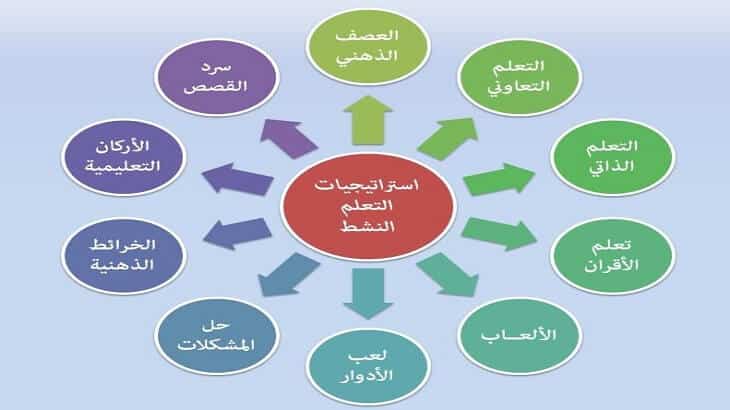 وفيما يلي أهم انواع استراتيجيات التعلم النشط مع تعريف كل نوع منها ودور المعلم فيها:
أولا- التعلم التعاوني:
تعرف هذه الاستراتيجية بأنها تقنية ينجز من خلالها المتعلمون أعمالهم كشركاء في مجموعات صغيرة متعاونة من خلال تناولهم أنشطة وأوراقا للعمل تساعدهم في عملية تعلم الدرس المراد تعلمه، خلال التعاون بين أعضاء المجموعة. ويمكن أن يتعلم المتعلم بطيء التعلم من المتعلم المتفوق بالمناقشة والحوار والمشاركة، حيث يندمج المتعلمون ويعملون في مجموعة واحدة، لذا يصبح التعلم التعاوني مساعدة على التعلم.
 
دور المعلم في استراتيجية التعلم التعاوني :
يكون دور المعلم في التعلم التعاوني مختلفا كليا عن دوره في الأساليب التدريسية التقليدية الأخرى حيث يتمثل دوره في:
اختيار وتحديد الأهداف وتنظيم الصف وإدارته.
تحديد مهمات الموضوع الرئيسية والفرعية وتوجيه التعلم.
تكوين المجموعات في ضوء الأسس المناسبة واختيار شكل المجموعة.
تزويد المتعلمين بالإرشادات اللازمة للعمل، واختيار المنسق لكل مجموعة بشكل دوري وتحديد دور المنسق ومسئولياته.
تشجيع المتعلمين على التعاون ومساعدة بعضهم بعضا.
الملاحظة الواعية لمشاركة أفراد كل مجموعة.
توجيه الإرشادات لكل مجموعة على حدة وتقديم المساعدة وقت الحاجة.
التأكد من تفاعل أفراد المجموعة.
ربط الأفكار بعد انتهاء العمل التعاوني وتوضيح وتلخيص ما تعلمه المتعلمون. - عبد الحميد حسن عبد الحميد شاهين:
ثانيا- تعليم الأقران أو استراتيجية المناقشة
وهي حوار منظم يعتمد على تبادل الآراء والأفكار وتفاعل الخبرات داخل قاعة الدرس، فهي تهدف إلى تنمية مهارات التفكير لدى المتعلمين من خلال الأدلة التي يقدمها المتعلم لدعم الاستجابات في أثناء المناقشة، وقد تستخدم المناقشة كاستراتيجية مستقلة أو كجزء من معظم الاستراتيجيات الأخرى. وتعتبر هذه الاستراتيجية من الاستراتيجيات اللفظية ولكنها تختلف عن المحاضرة في أنها تسمح بتفاعل لفظي بين طرفين أو أكثر داخل المحاضرة، وقد تكون المناقشة بين المعلم والمتعلم أو قد تكون بين المتعلمين أنفسهم تحت إشراف وتوجيه المعلم.
 
 
ثالثا- استراتيجية العصف الذهني
هي خطة تدريبية تعتمد على استثارة أفكار المتعلمين والتفاعل معهم انطلاقا من خلفيتهم العلمية، حيث يعمل كل متعلم كعامل محفز لأفكار المتعلمين الآخرين ومنشط لهم في أثناء إعداد المتعلمين لقراءة أو مناقشة أو كتابة موضوع ما وذلك في وجود موجه لمسار التفكير وهو المعلم.
أدوار المعلم في استراتيجية العصف الذهني:
إثارة مشكلة تهم المتعلمين، وترتبط بالمنهج.
تشجيع المتعلمين على طرح الأفكار والحلول المبتكرة.
تشجيع المتعلمين علي طرح أكبر قدر ممكن من الإجابات، والحلول والمقترحات.
مشاركة المتعلمين في تحسين أفكارهم، والتوصل إلى الحلول النهائية.
الاهتمام بكل إجابة، فلا يهمل أو يتجاهل أي فكرة أو إجابة.
عدم التمسك بإجابة نموذجية.
تقبل جميع الأفكار والآراء المقبولة، ما دامت في إطار الدرس.
رابعا- استراتيجية حل المشكلات:
هي خطة تدريسية تتيح للمتعلم الفرصة للتفكير العلمي حيث يتحدى التلاميذ مشكلات معينة فيخططون لمعالجتها وبحثها ويجمعون البيانات وينظمونها ويستخلصون منها استنتاجاتهم الخاصة -
خامسا- استراتيجية لعب الأدوار أو تمثيل الأدوار:
وتعرف هذه الاستراتيجية على أنها إحدى استراتيجيات التدريس التي تعتمد على محاكاة موقف واقعي يتقمص فيه كل متعلم من المشاركين في النشاط احد الأدوار ويتفاعل مع الآخرين في حدود علاقة دوره بأدوارهم وقد يتقمص المتعلم دور شخص او شيء آخر.
سادسا- استراتيجية المسرح التعليمي:
يعرف المسرح التعليمي على انه منظومة تربوية هادفة متكاملة من العلاقات والتفاعلات له مدخلاته وخطواته أو عملياته ومخرجاته ويتضمن إعادة تنظيم المحتوى العلمي للمادة الدراسية وتشكيلها في مواقف وأنشطة هادفة، مع التركيز على العناصر والأفكار المهمة المراد توصيلها التحقيق الأهداف التربوية المنشودة معتمدة على عدة عناصر ( المعلم والمتعلم والمادة الدراسية و بيئة التدريس)، و يشكل فيها النشاط اللغوي وسيلة الاتصال الأساسية من أجل تقديم الحقائق والمعارف والمفاهيم والاتجاهات والقيم والخبرات التعليمية للمتعلم داخل الفصل الدراسي لتحقيق النمو المتكامل. وتعتمد مسرحية المناهج أساسا على المواد الدراسية، وتؤدي المسرحية في مكان مناسبا ولا يشترط أن يكون هذا المكان خشبة المسرح -
الخلاصة:
اكدت الدراسات الحديثة بان البيئة التعليمية تضمن الاستمرارية وفاعليه تصل الى الطالب، اذ توفر فرصاً قياديه للطالب من خلال الأنشطة الصفية وللاصفيه التي تنبع من رؤية مشتركه واهداف تربوية حديثه توضح من خلال المجتمع المدرسي ولا تقتصر على الغرف الصفية فقط وانما تمتد خارج اسوار المدرسة وتخدم المجتمع المحلي وتجعل البيئة التعليمة المتعلم محوراً لعمليه التعلم واعتبار المؤسسات التعليمية بكافة عناصرها ((المدرسية، الاهداف التعليمية، المناهج المدرسية، طرائق واساليب التدريس والوسائل التعليمي)) جميعها تعمل على تنبيه حواس المتعلم واستثارة تصوراته الذهنية والوجدانية.
وخلاصة القول .... كلما تم التركيز والاهتمام والابداع في البيئة الصفية الممتازة كلما كان هنالك تعلم نشط